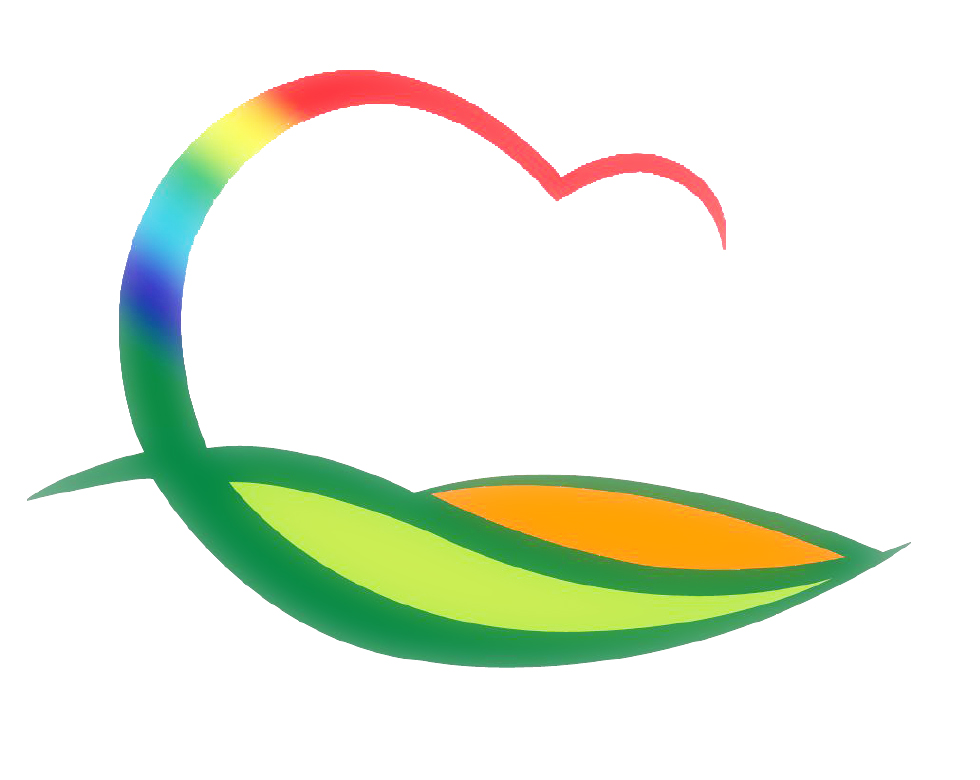 행   정   과
[Speaker Notes: 먼저, 지금의 옥천입니다.]
4-1. 2020년 하계 학생근로활동(2기) 실시
근로기간 : 8. 3.(월) ~ 8. 28.(금) [19일간]
인      원 : 30명(본청 4명, 직속기관·사업소 12명, 읍·면 14명)
4-2. 군정 정보제공 모니터 설치
8. 3.(월) ~ 8. 9.(일) / 용산면·매곡면 경로당  58개소
홍보 모니터 및 인터넷 설치
4-3. 2021년 기간제근로자 운용계획서 제출
제출기한 : 8. 21.(금)까지
심사내용 : 기간제 근로자 채용사유·인원·기간 적정성
심사일시 : 8. 27.(목) ~ 9. 18.(금) [4주]
4-4. 郡 자원봉사센터 8월 이동 빨래방